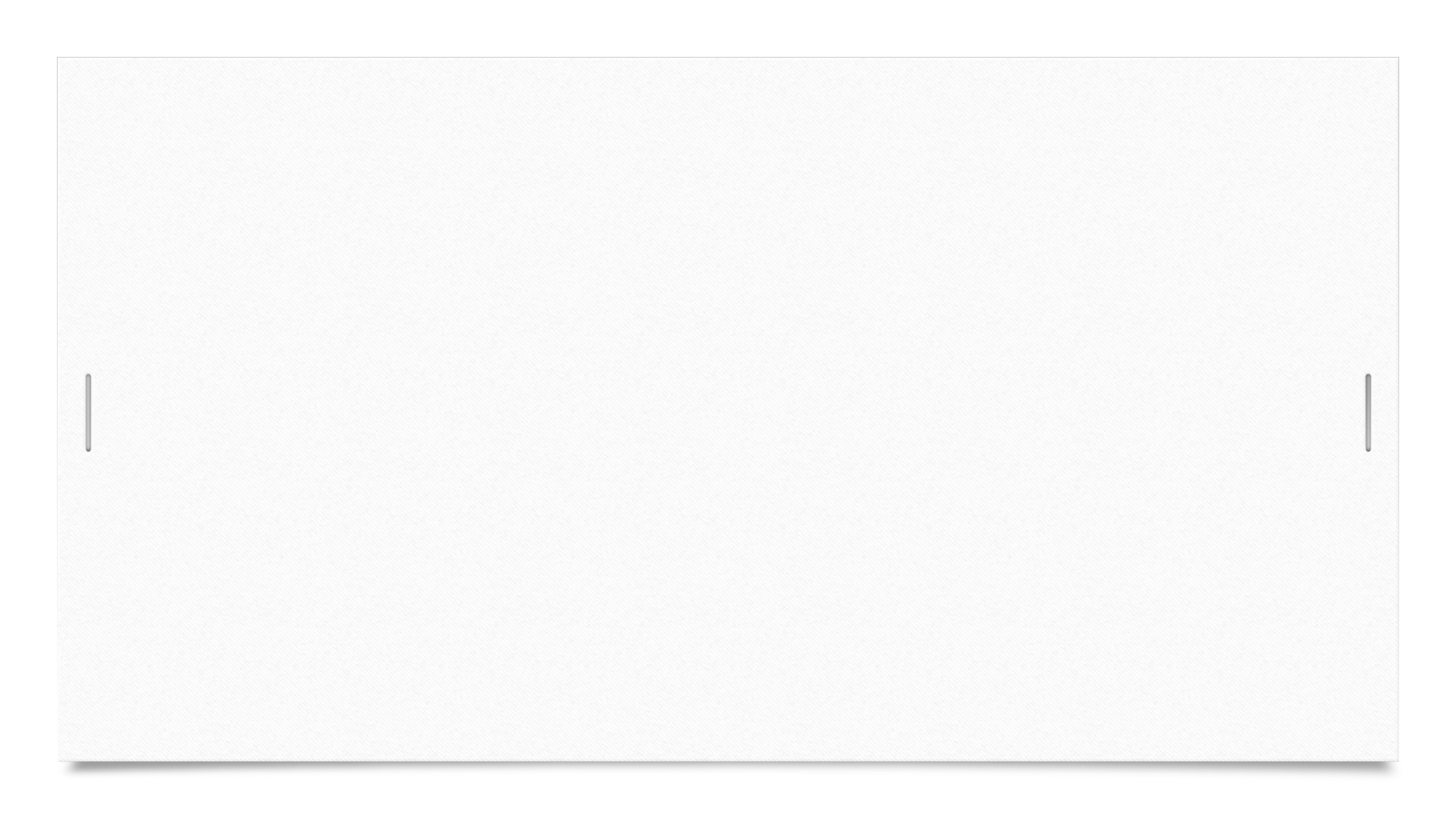 Да опазим децата на пътя
Седмица на превенция на детската пътна безопасност 11-15.09.2023 година
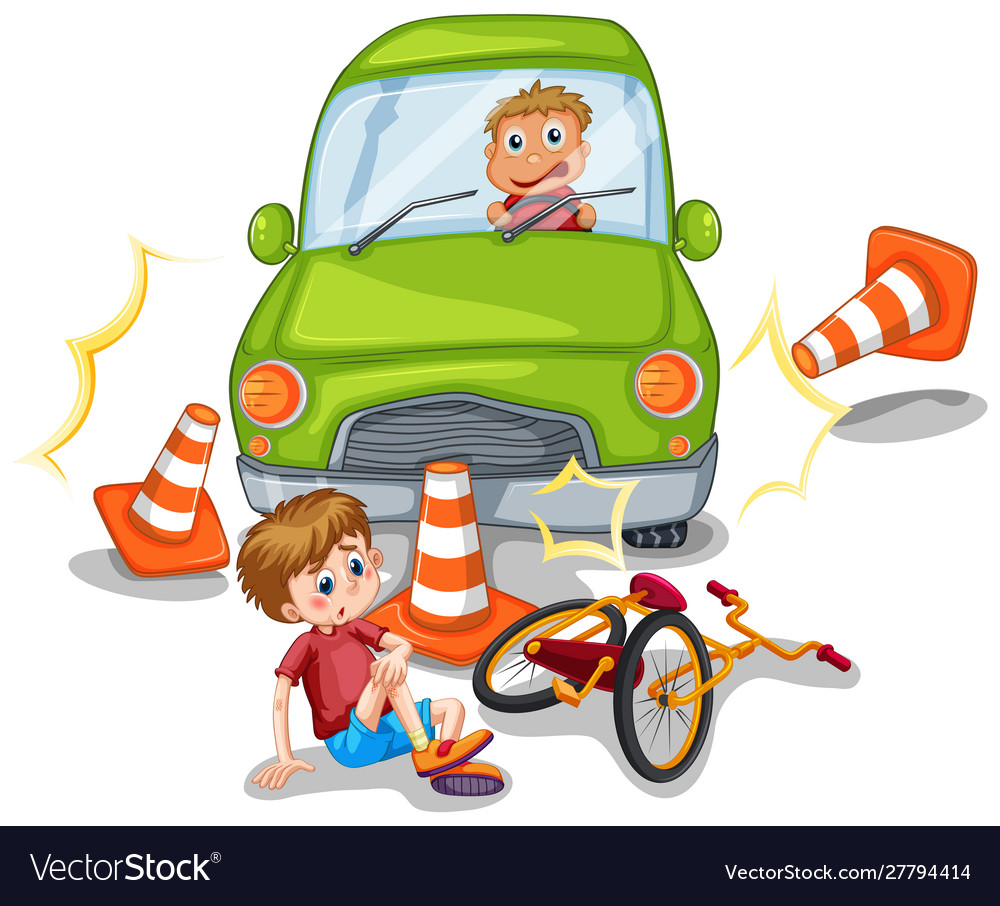 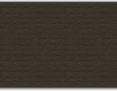 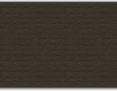 ДГ „Делфин“ -  гр. Бургас
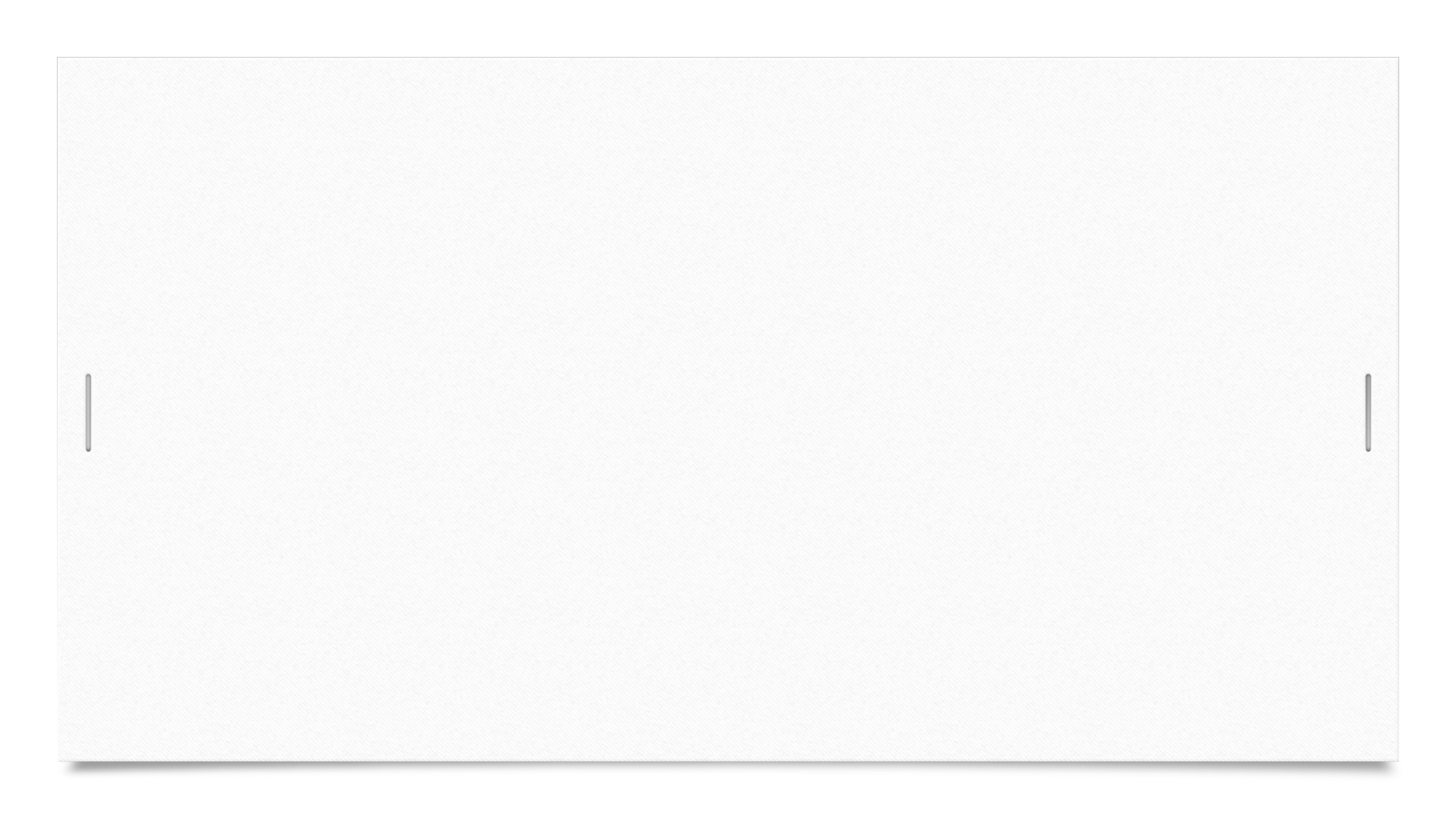 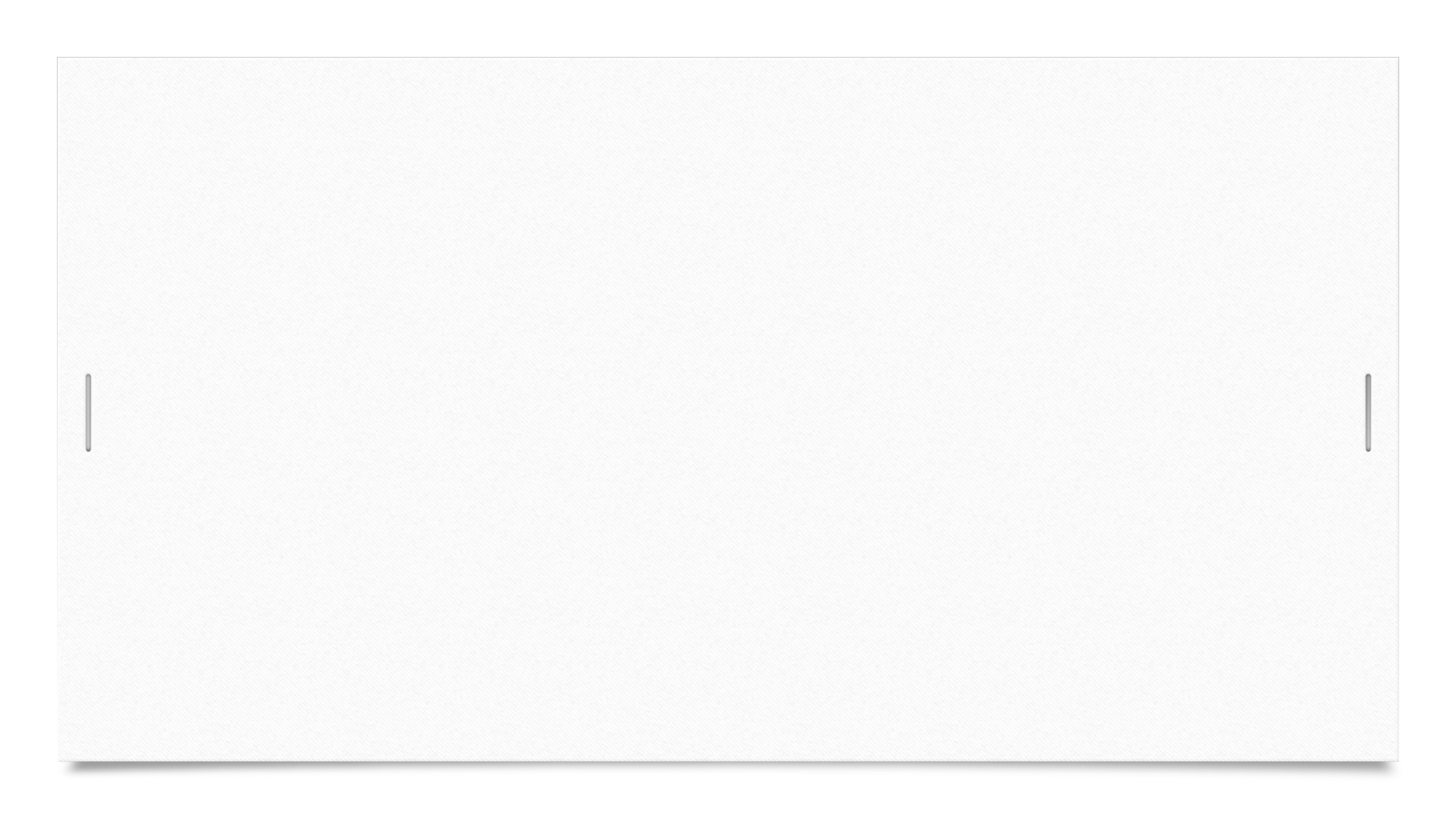 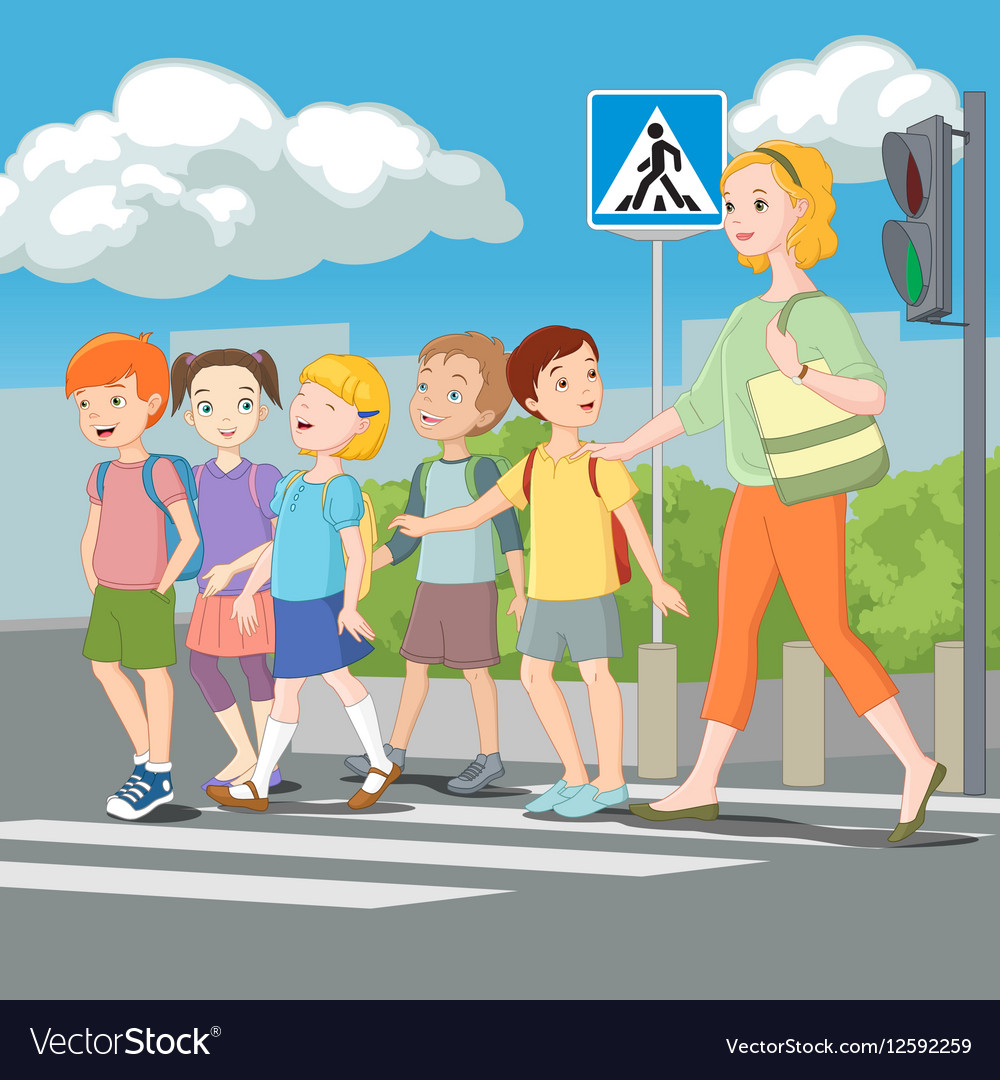 Скъпи родители, НЕ ЗАБРАВЯЙТЕ!!!
Децата са активни участници в движението и отговорност за тяхната безопасност на улицата носим всички ние – родители, учители и водачи.
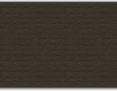 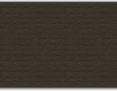 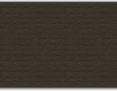 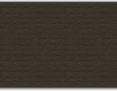 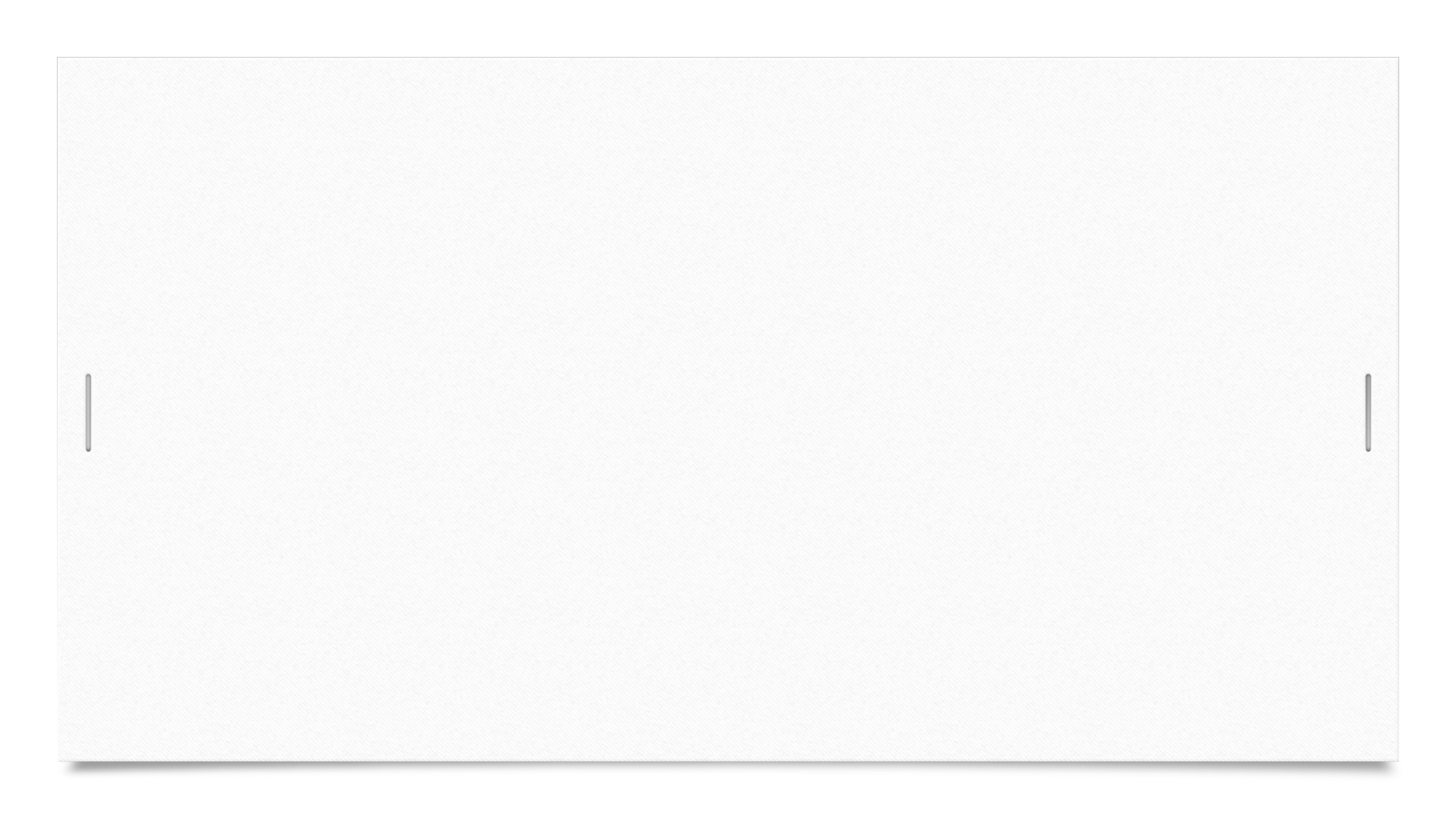 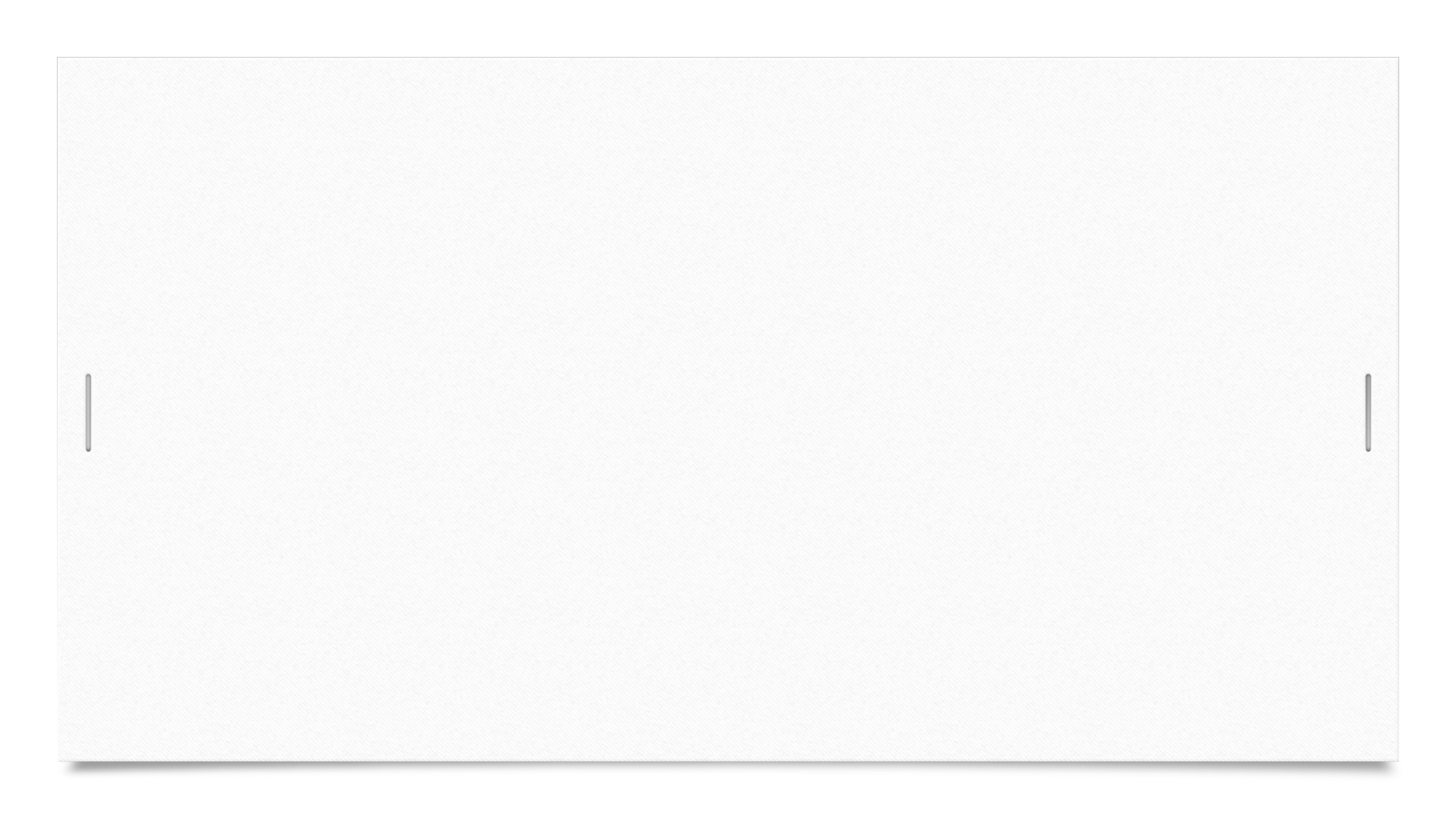 Как да опазим децата на пътя???
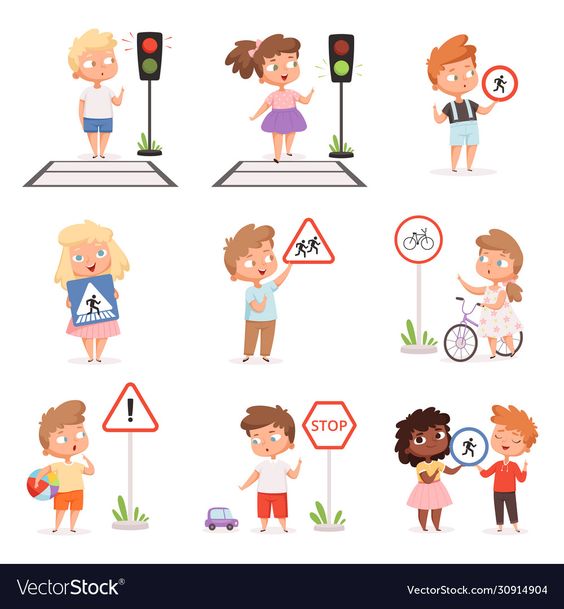 Спазвайте следните правила:

1. Използвайте първите дни на учебната година, за да припомните на детето си правилата за безопасно движение на пешеходците;
2. По време на пътуванията, обяснявате нагледно това, което се вижда на пътното платно – пътните знаци, грешките и опасното поведение на възрастни и деца на улицата;
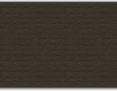 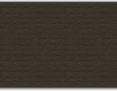 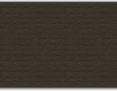 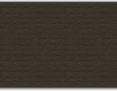 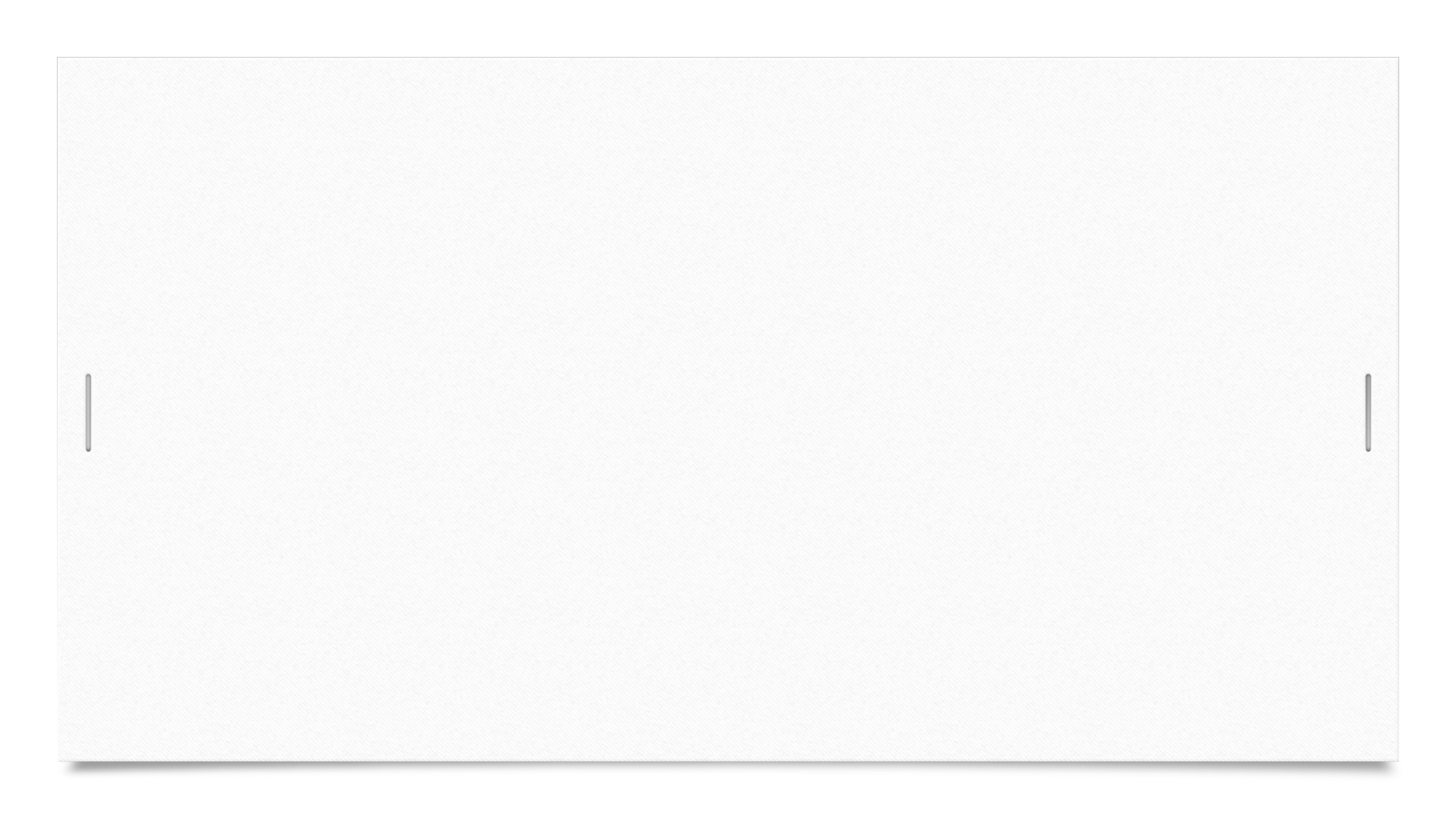 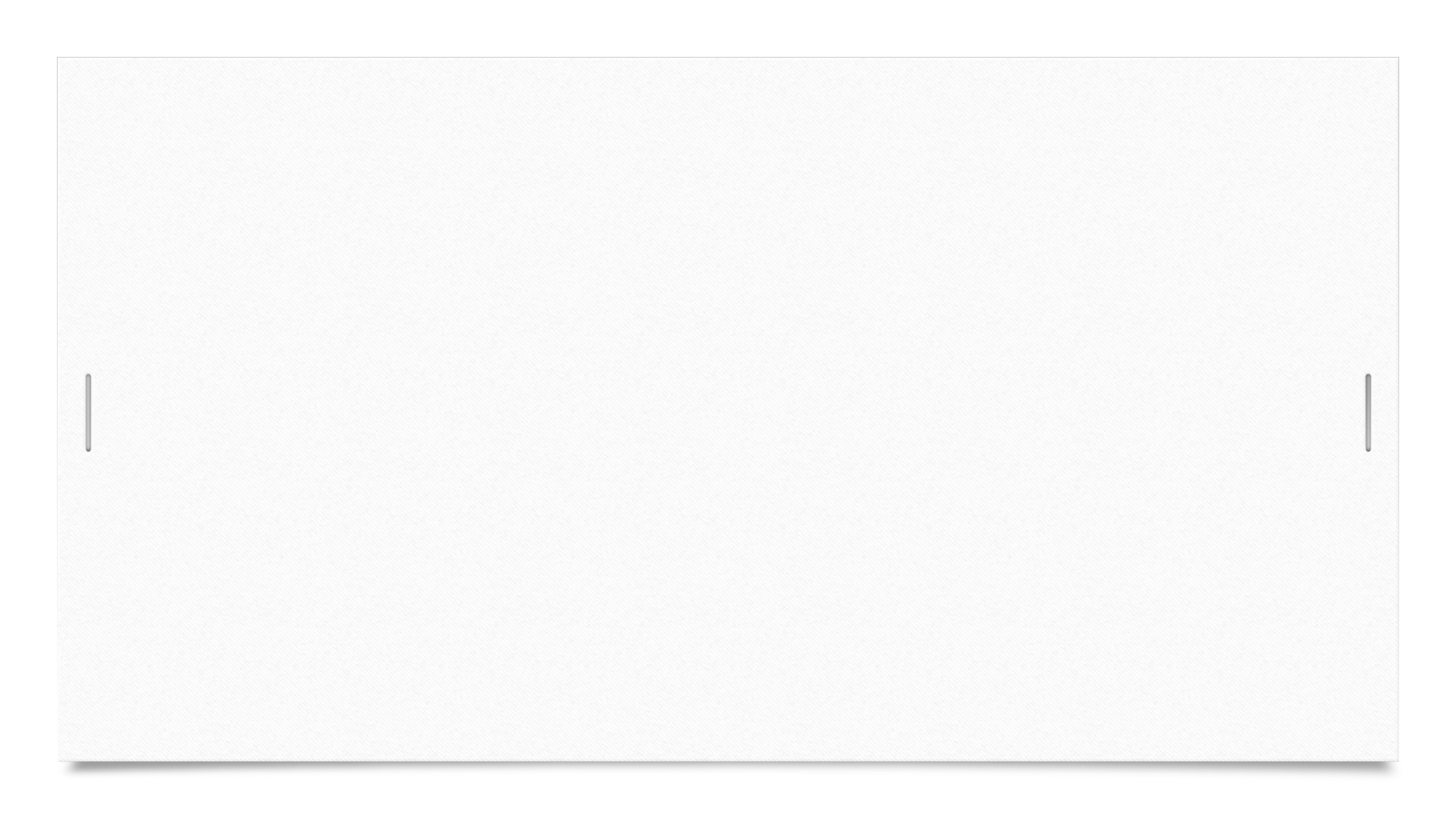 Как да опазим децата на пътя???
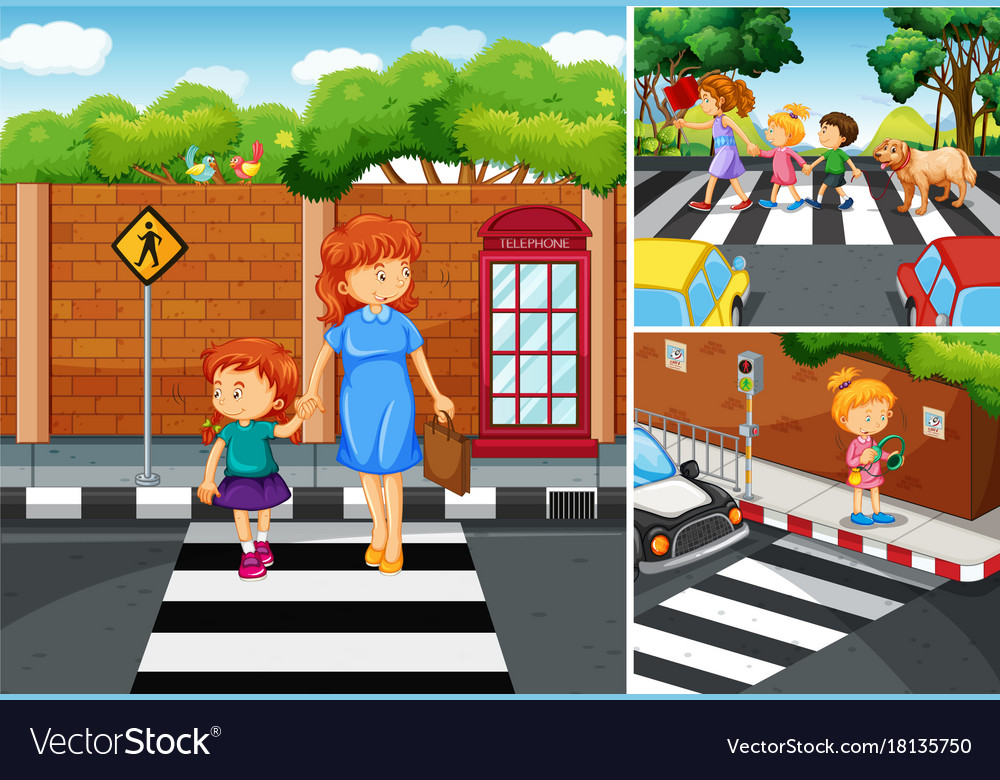 Спазвайте следните правила:

3. Придружавайте задължително Вашето дете до детската градина. По пътя му разяснявайте правилата за движение на пешеходците, местата за пресичане на пътното платно и кръстовищата, значението на светлините на светофара;
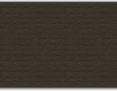 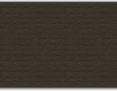 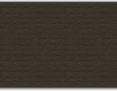 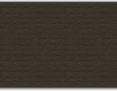 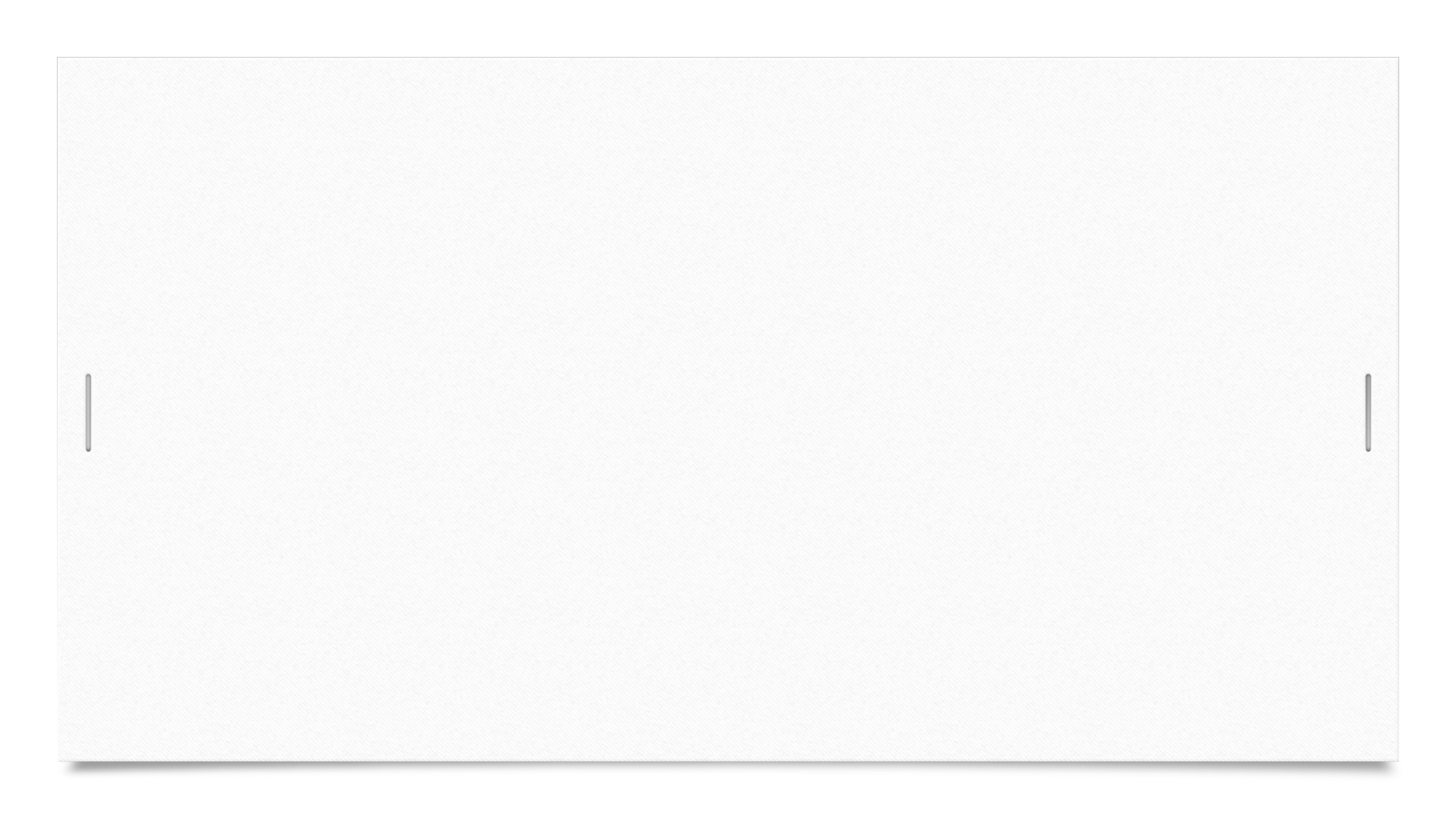 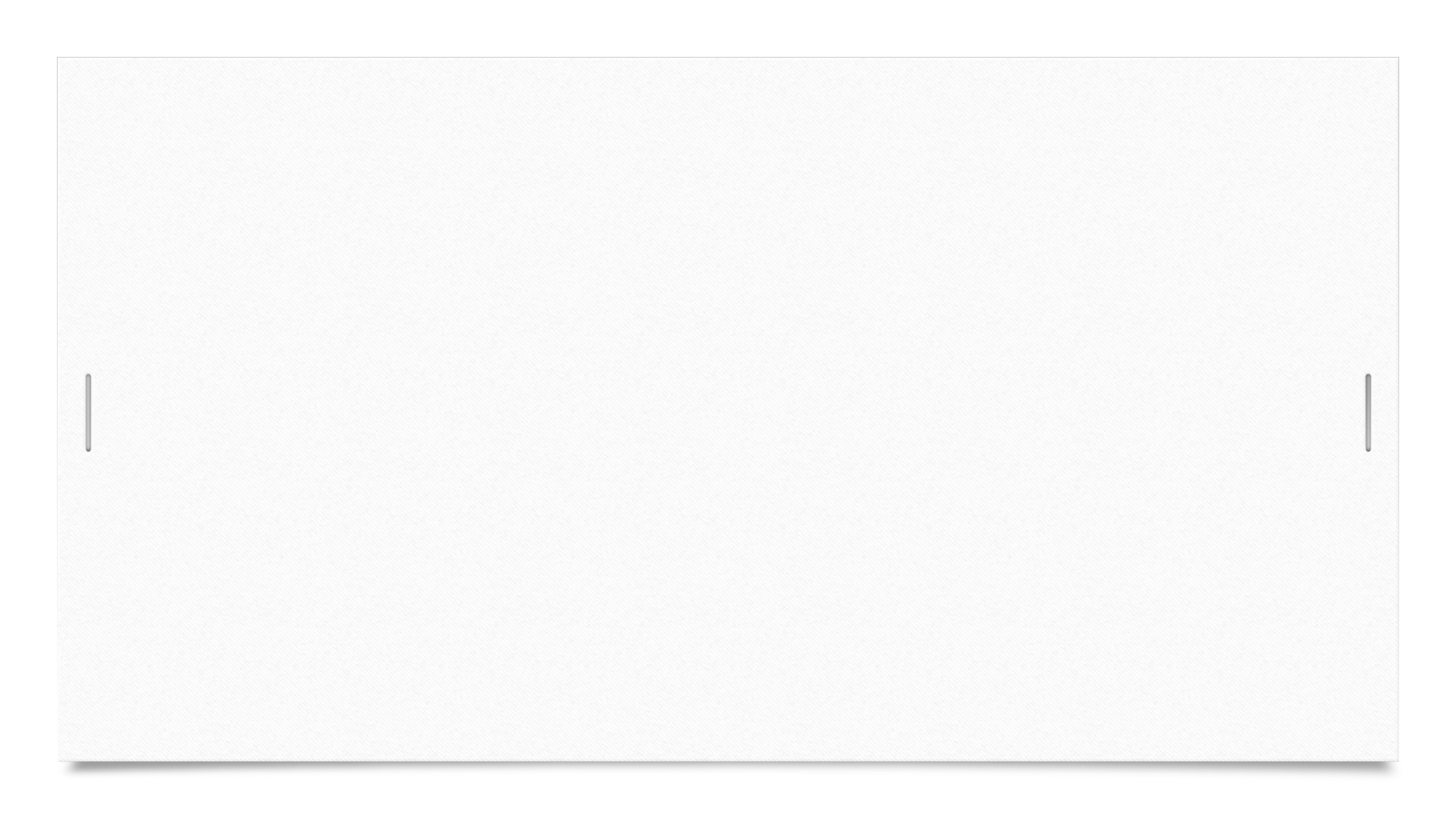 Как да опазим децата на пътя???
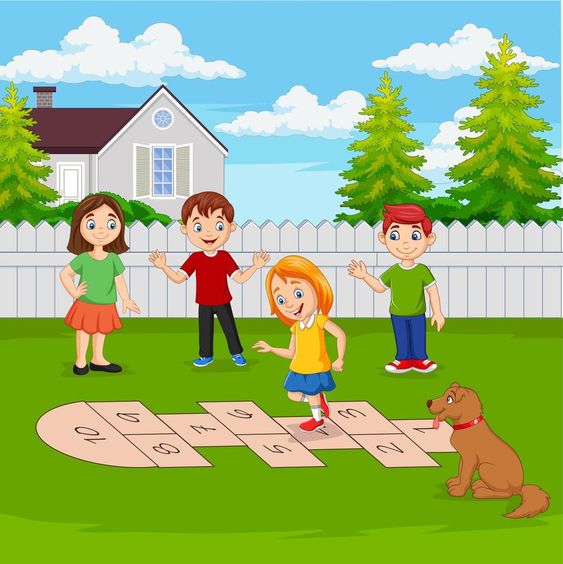 Спазвайте следните правила:

4. Ако пътувате с градския транспорт обяснете на детето си, че не трябва  да се пресича пред спрял на спирка автобус и зад паркиран на улицата автомобил;  
5 Когато вземете детето си от детска градина го заведете да играе на безопасно място и му обяснете защо;
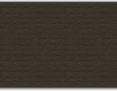 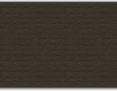 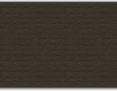 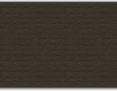 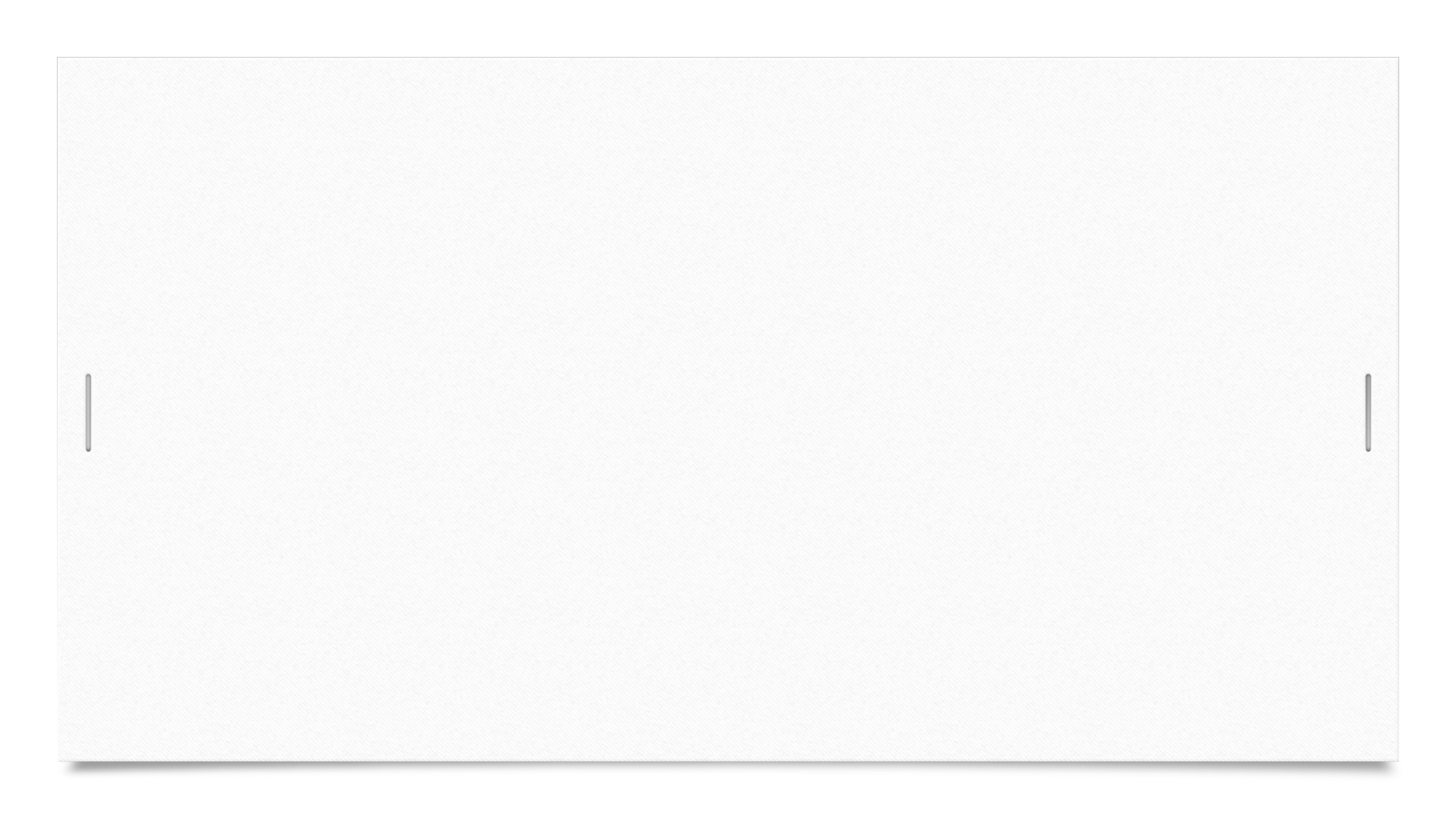 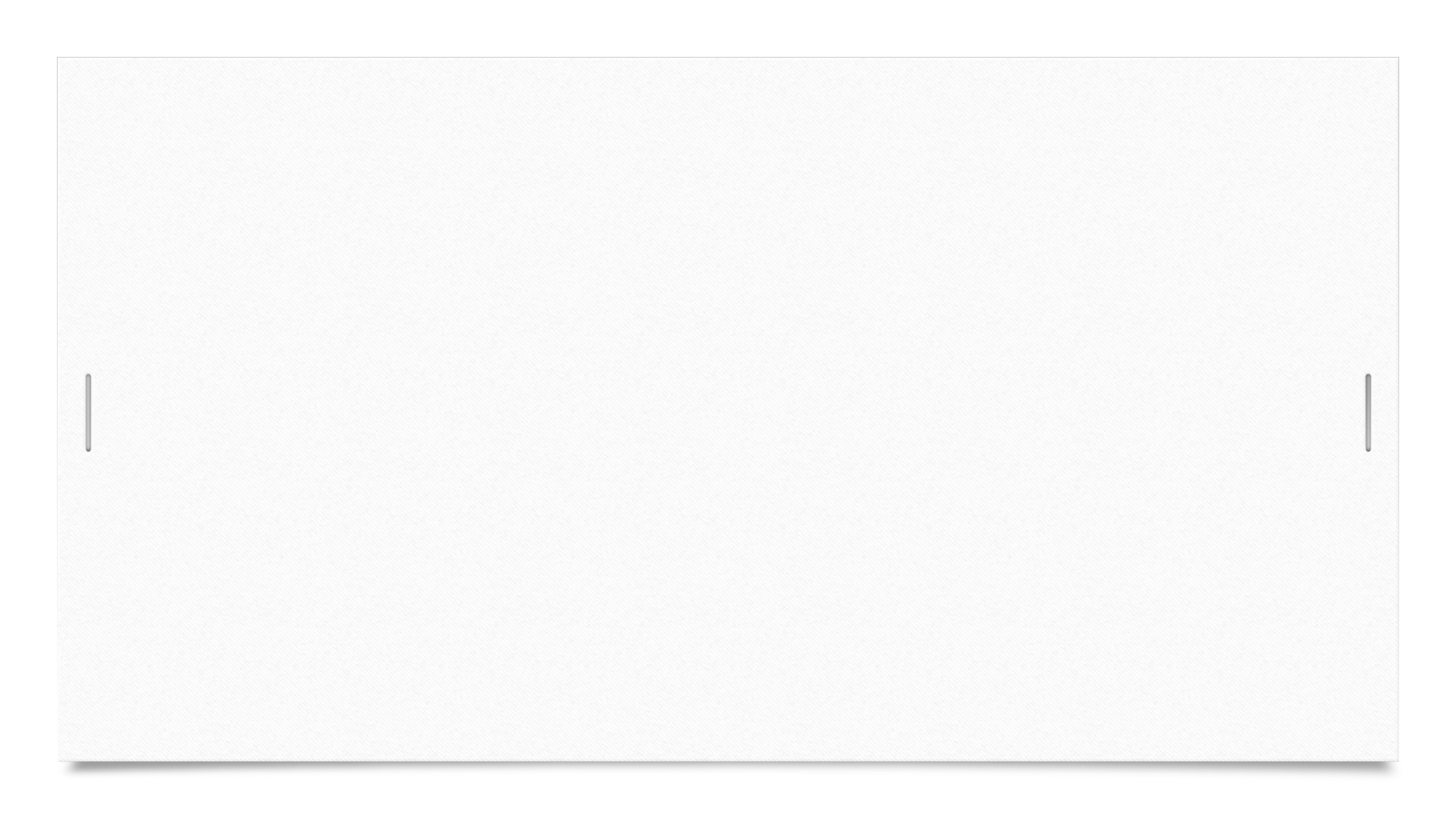 Как да опазим децата на пътя???
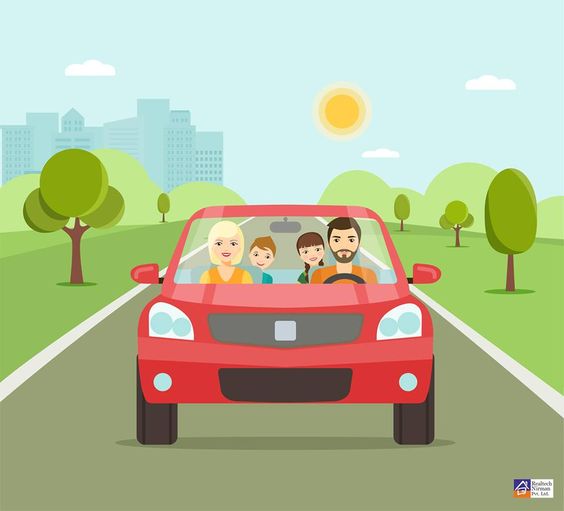 КАТО ВОДАЧИ НА ПЪТНИ ПРЕВОЗНИ СРЕДСТВА ВИЕ ТРЯБВА: 

 Да познавате и очаквате възможните реакции на децата, когато са на улицата или близо до нея; 
 Да карате с безопасна скорост, за да не се стигне до опасна ситуация или пътна злополука; 
Да намалите скоростта, когато на и край платното се намира дете; 
Да не возите малки деца на предната седалка, а на правилното за тях място.
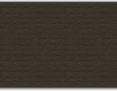 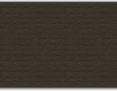 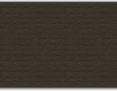 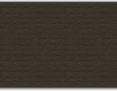 Нашите послания

☛ Намалете скоростта!
 ☛ Не предприемайте рискови изпреварвания! 
☛ Спазвайте правилата за движение! 
☛ Слагайте  обезопасителни колани винаги, когато се качите в автомобила!
 ☛ Тръгвайте на път отпочинали, а когато почувствате умора - спрете за почивка! 
☛Не предоставяйте превозното средство на неправоспособни лица!
 ☛Не шофирайте в нетрезво състояние!
Бъдете пример за своите деца!
НЕ ЗАБРАВЯЙТЕ, ЧЕ ДЕЦАТА СА УЯЗВИМИ НА ПЪТЯ, ПРОСТО ЗАЩОТО СА ДЕЦА!

	 Те могат да знаят отлично пътните знаци, теорията на безопасността, може да печелят конкурси по познаване правилата на движение, но в крайна сметка са подвластни на своята детска природа. Щом са увлечени в игра или оживен разговор с приятели, се втурват през платното, забравили, че трябва да се оглеждат за приближаващи моторни средства. Играта напълно владее тяхното съзнание. 



ДА БЪДЕМ РАЗУМНИ, ПРЕДВИДЛИВИ И ДА НАМАЛИМ СКОРОСТТА …, ЗА ДА ЗАПАЗИМ ЖИВОТА!
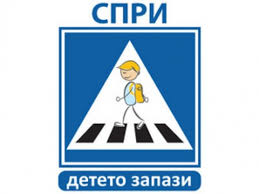